Figure 4. Allele-specific DNA methylation and expression of H19, Snrpn and Peg3 in somatic tissues of ...
Hum Mol Genet, Volume 21, Issue 20, 15 October 2012, Pages 4460–4472, https://doi.org/10.1093/hmg/dds287
The content of this slide may be subject to copyright: please see the slide notes for details.
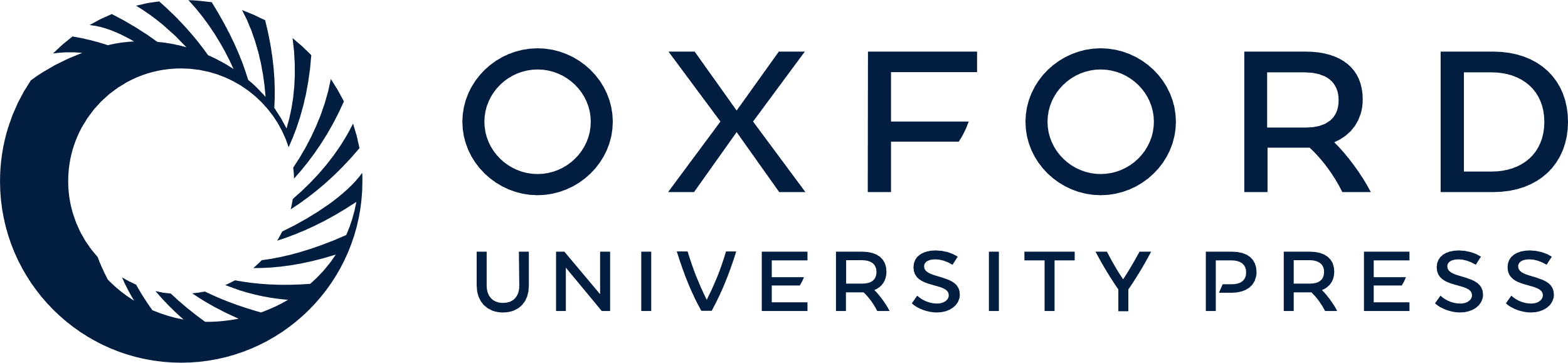 [Speaker Notes: Figure 4. Allele-specific DNA methylation and expression of H19, Snrpn and Peg3 in somatic tissues of superovulation-derived mice. Bisulfite sequencing analysis of allele-specific DNA methylation at the H19 DMR in liver tissue (A), the Snrpn DMR in brain tissue (C) and the Peg3 DMR in brain tissue (E) from superovulation-derived male and female mice. SNuPE analysis of allele-specific expression of the H19 gene in liver tissue (B), the Snrpn gene in brain tissue (D) and the Peg3 gene in brain tissue (F) of superovulation-derived male and female mice. Other details are as described in Figure 1.


Unless provided in the caption above, the following copyright applies to the content of this slide: © The Author 2012. Published by Oxford University Press. All rights reserved. For Permissions, please email: journals.permissions@oup.com]